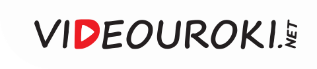 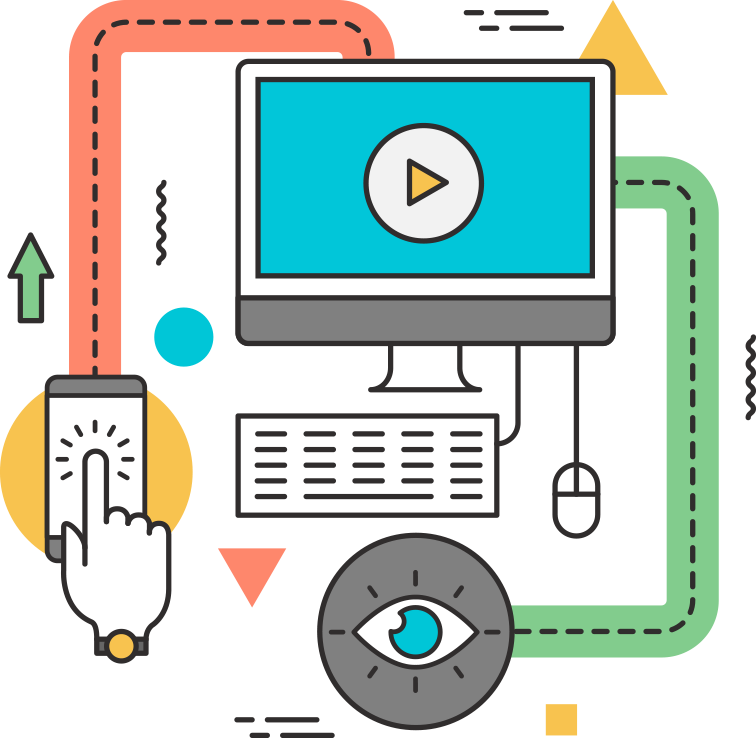 Моделирование статистического прогнозирования.

Прогнозирование по регрессионной модели
Информационное моделирование
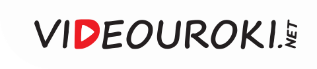 Вопросы к изучению
1
2
3
Прогнозирование по регрессионной модели.
Восстановление значения.
Экстраполяция.
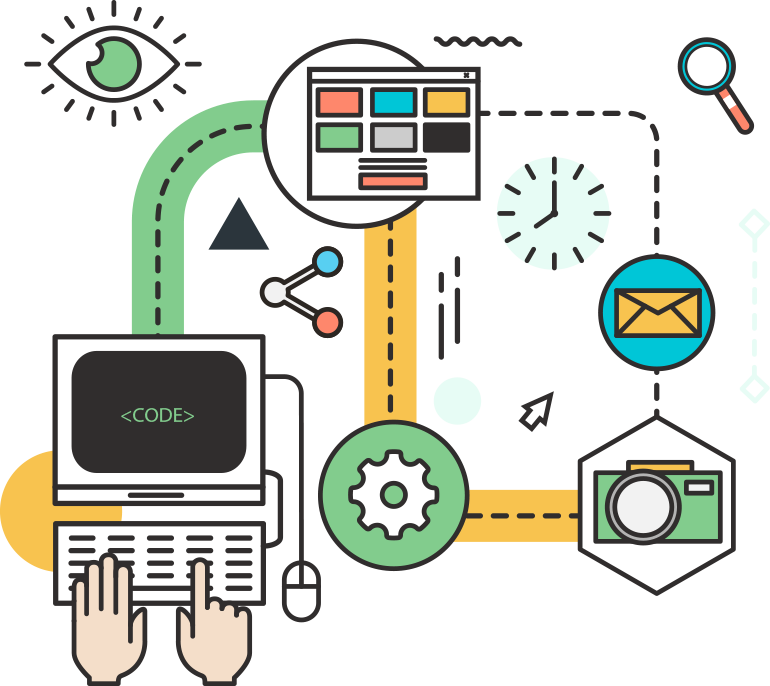 [Speaker Notes: Заголовок должен быть цвета фона раздела]
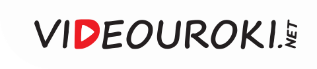 Моделирование статистического прогнозирования
Квадратичная модель
[Speaker Notes: Заголовок должен быть цвета фона раздела]
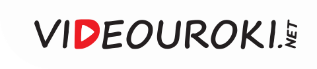 Моделирование статистического прогнозирования
Статистические данные
Диаграмма
Регрессионная модель
[Speaker Notes: Заголовок должен быть цвета фона раздела]
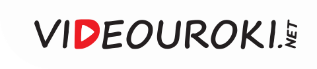 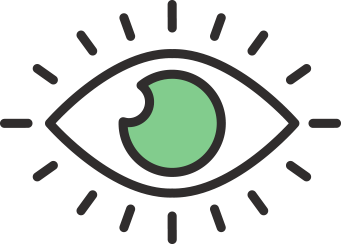 Регрессионная модель – это функция, 
описывающая зависимость между 
количественными характеристиками сложных 
систем.
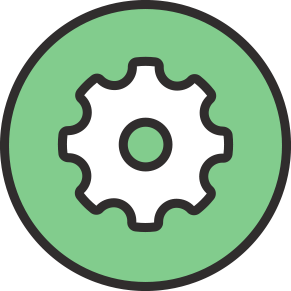 [Speaker Notes: Можно использовать декоративные элементы, чтобы слайд не выглядел пустым]
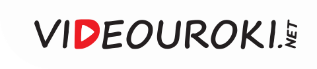 Моделирование статистического прогнозирования
подбирали вид функции;
вычисляли коэффициенты функции a, b и с.
Полученный график функции должен располагаться как можно ближе к экспериментальным точкам.
[Speaker Notes: Заголовок должен быть цвета фона раздела]
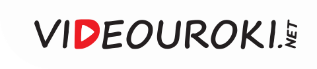 Метод наименьших квадратов
[Speaker Notes: Заголовок должен быть цвета фона раздела]
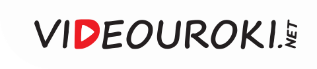 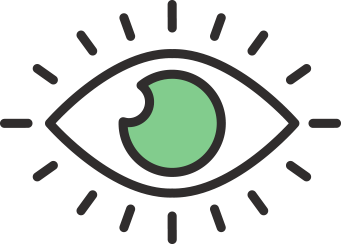 График регрессионной модели называется 
трендом.
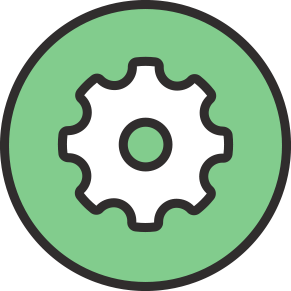 [Speaker Notes: Можно использовать декоративные элементы, чтобы слайд не выглядел пустым]
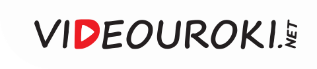 Статистическая модель прогнозирования, 
построенная методом наименьших квадратов
Квадратичная модель
[Speaker Notes: Заголовок должен быть цвета фона раздела]
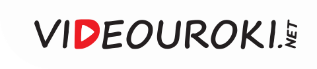 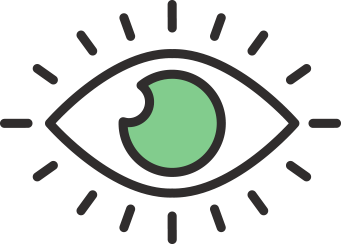 В статистике величина R2 называется коэффициентом детерминированности.

Показывает, насколько удачной является полученная регрессионная модель.
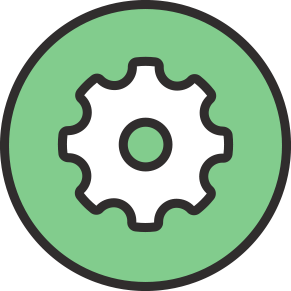 [Speaker Notes: Можно использовать декоративные элементы, чтобы слайд не выглядел пустым]
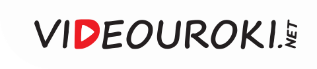 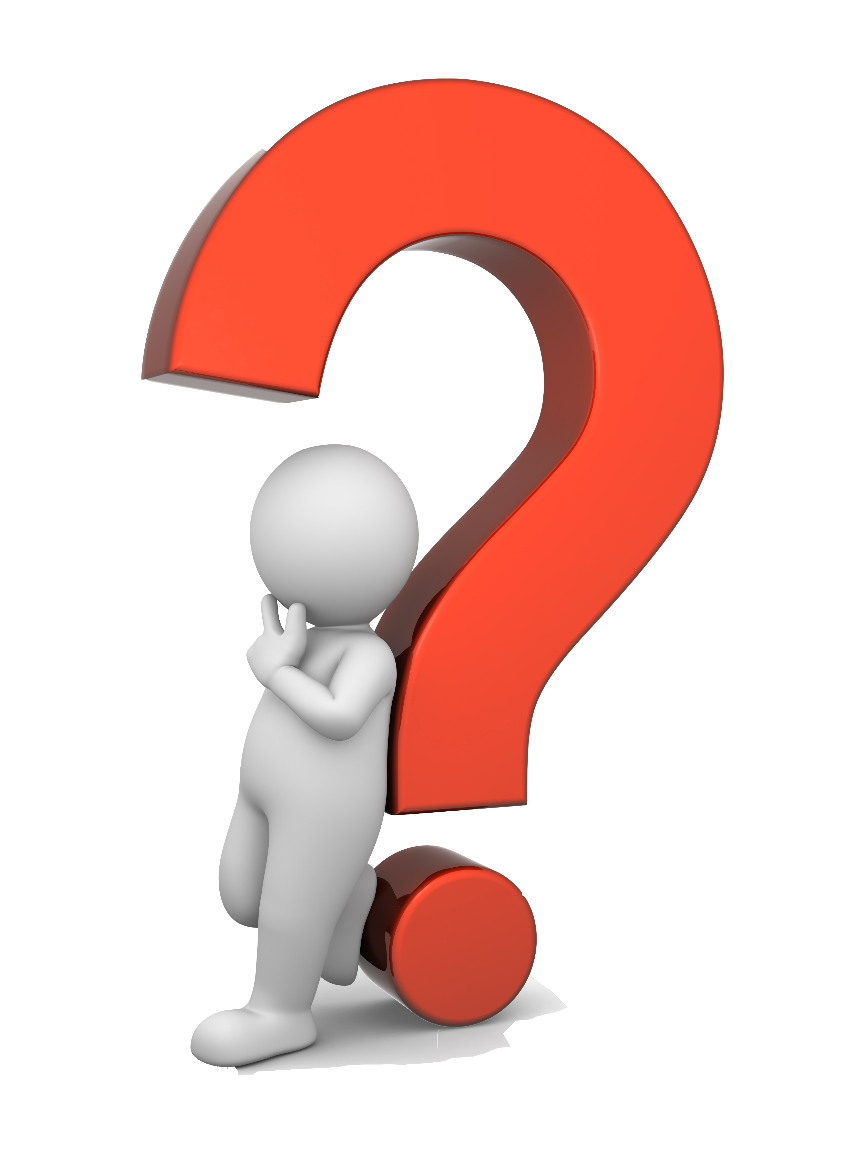 Для чего мы выполняли все эти построения и вычисления?
Для чего нужны такие модели?
[Speaker Notes: Можно использовать декоративные элементы, чтобы слайд не выглядел пустым]
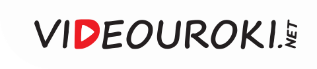 Регрессионная математическая модель
Квадратичная модель
[Speaker Notes: Заголовок должен быть цвета фона раздела]
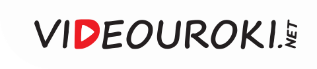 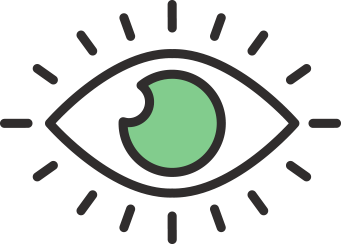 Модель — это объект-заменитель, который в
определённых условиях может заменять
объект-оригинал. Модель воспроизводит 
интересующие нас свойства и 
характеристики оригинала.
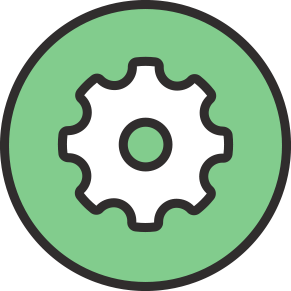 [Speaker Notes: Можно использовать декоративные элементы, чтобы слайд не выглядел пустым]
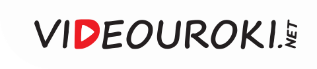 Регрессионная математическая модель
Квадратичная модель
[Speaker Notes: Заголовок должен быть цвета фона раздела]
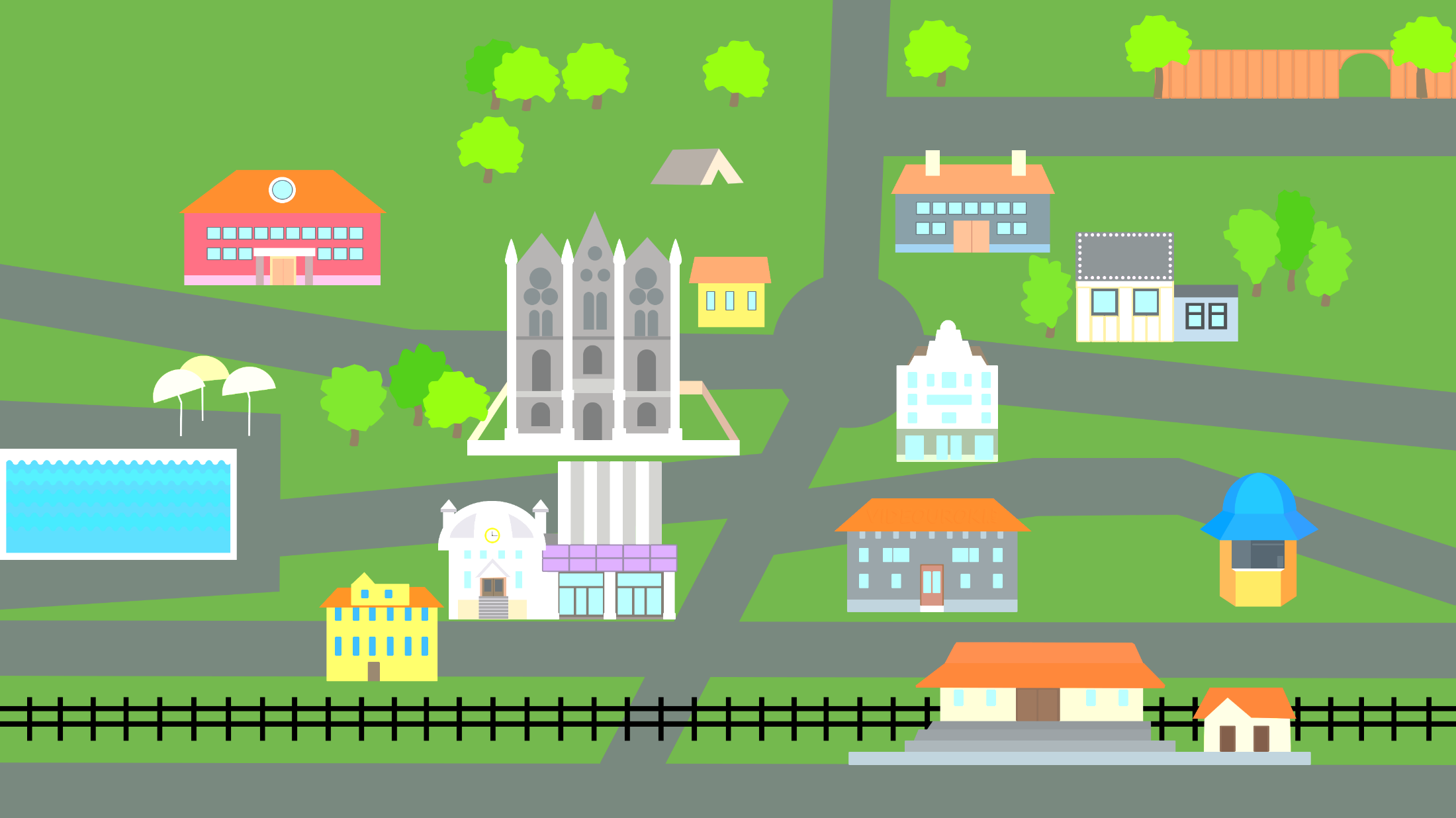 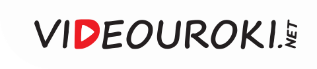 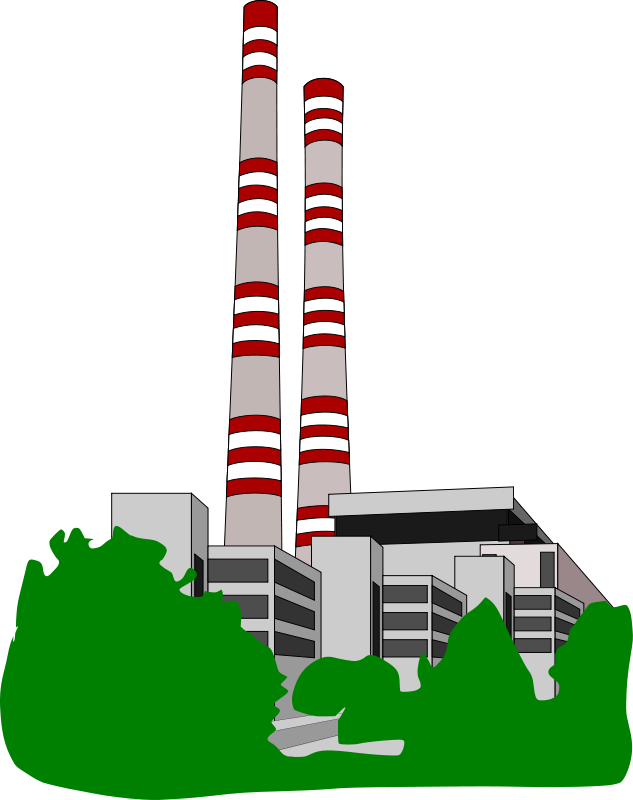 [Speaker Notes: Заголовок должен быть цвета фона раздела]
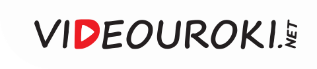 Способы прогнозирования по регрессионной модели
Восстановление значения
Способы
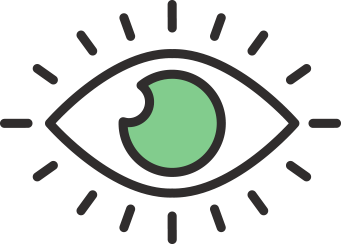 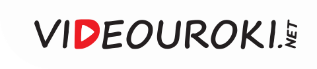 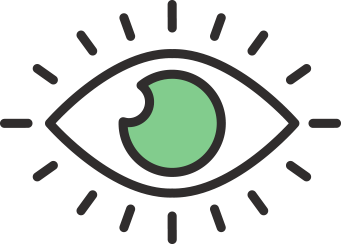 Если прогноз рассчитывается в пределах 
экспериментальных значений
независимой переменной, то такой прогноз
называется восстановлением значения.
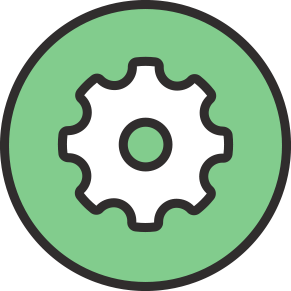 [Speaker Notes: Можно использовать декоративные элементы, чтобы слайд не выглядел пустым]
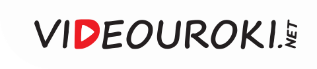 Способы прогнозирования по регрессионной модели
Восстановление значения
Способы
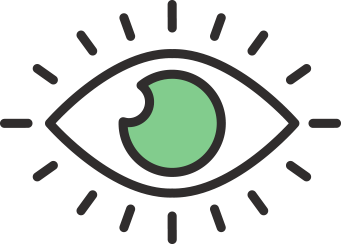 Экстраполяция
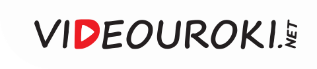 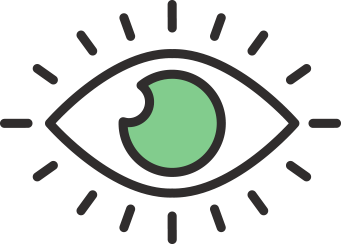 Если прогноз рассчитывается за пределами
экспериментальных данных, то такой
прогноз называется экстраполяцией.
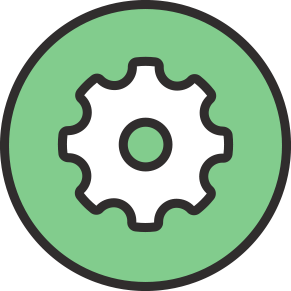 [Speaker Notes: Можно использовать декоративные элементы, чтобы слайд не выглядел пустым]
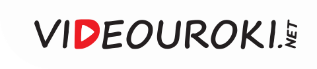 Microsoft Excel
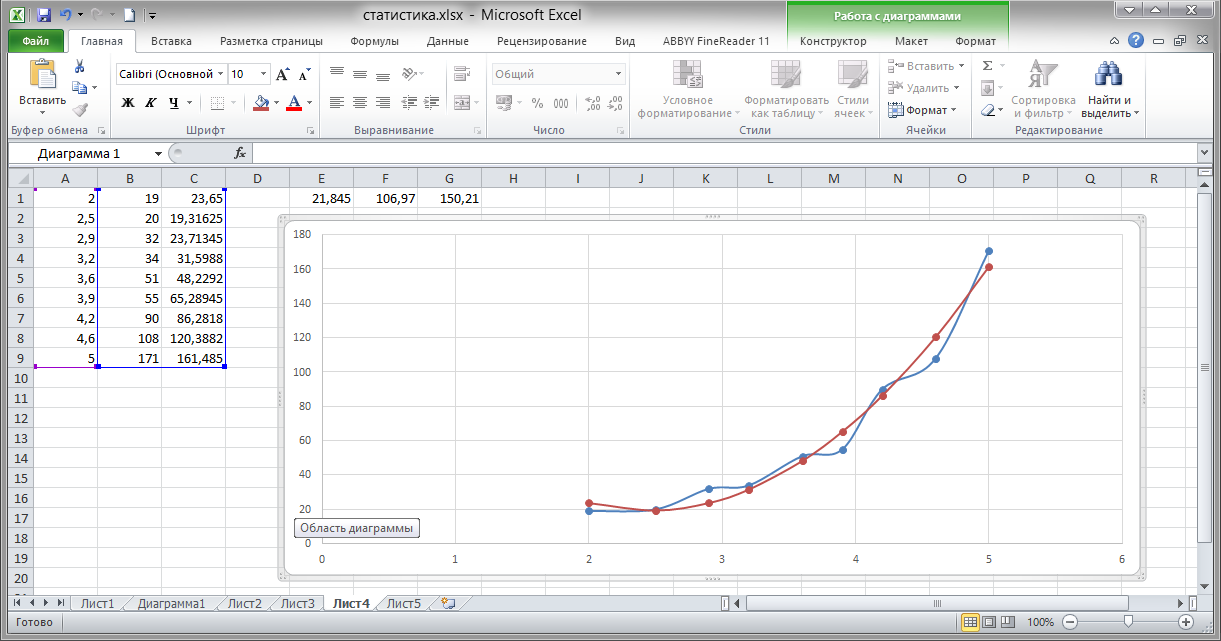 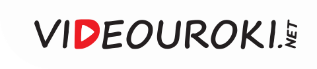 Пример
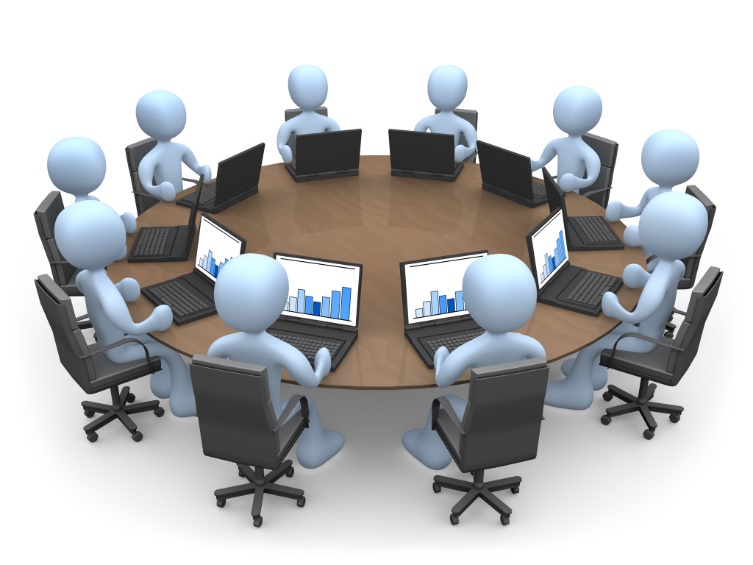 [Speaker Notes: Заголовок должен быть цвета фона раздела]
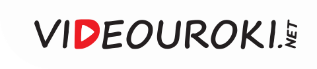 Восстановление значения
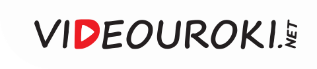 Экстраполяция
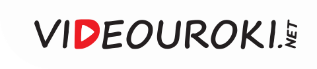 Экстраполяция
Применение всякой регрессионной модели ограничено, 
особенно за пределами экспериментальной области.
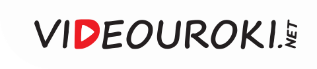 Модель
Квадратичная модель
[Speaker Notes: Заголовок должен быть цвета фона раздела]
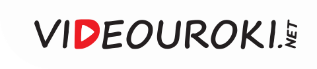 Экстраполяция
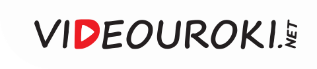 Экстраполяция
[Speaker Notes: Можно использовать декоративные элементы, чтобы слайд не выглядел пустым]
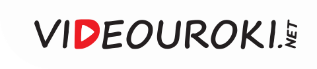 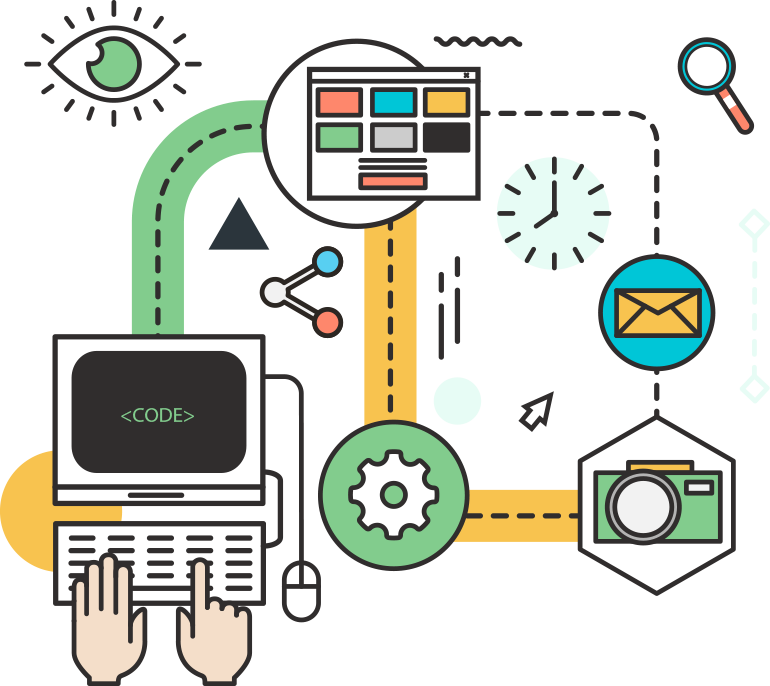 Моделирование статистического прогнозирования. Прогнозирование по регрессионной модели
Осуществляется путём вычислений.
Способы прогнозирования по регрессионной модели:
если прогноз рассчитывается в пределах экспериментальных значений независимой переменной, такой прогноз называется восстановлением значения;
если прогноз рассчитывается за пределами экспериментальных данных, то такой прогноз называется экстраполяцией.
Регрессионную модель просто строить, а затем прогнозировать по ней с помощью электронных таблиц.
[Speaker Notes: Заголовок должен быть цвета фона раздела]